Calcule a pressão p1
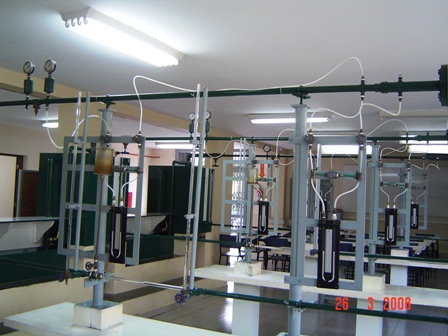 (1)
(2)
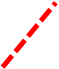 (3)
(4)
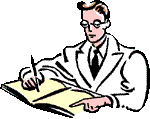 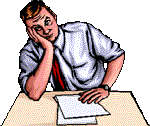 Leituras em manômetros metálicos
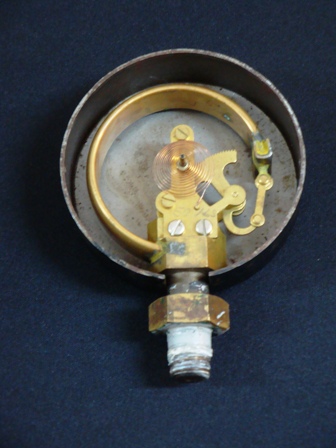 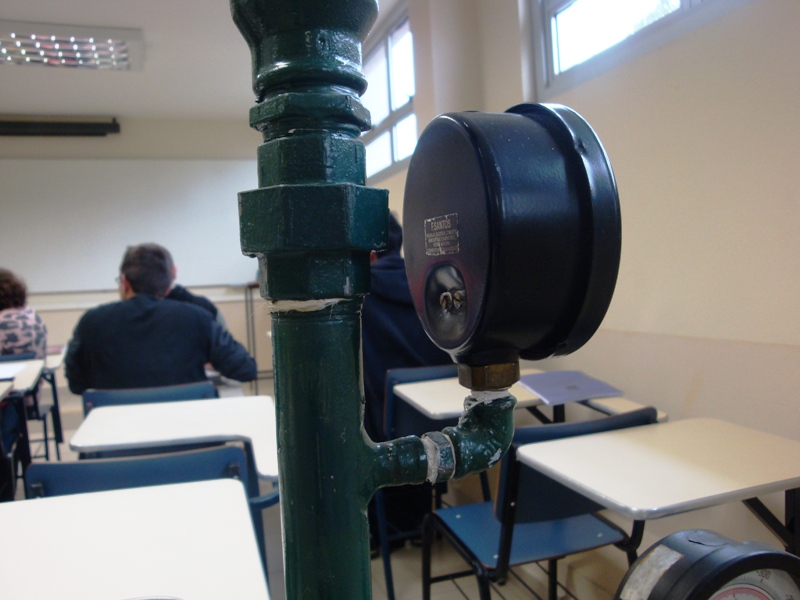 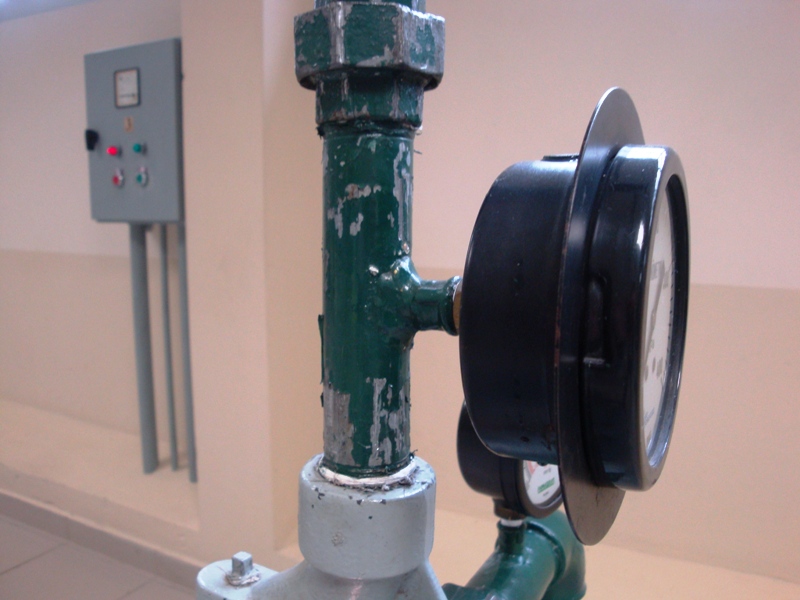 h = 0
h
não precisa corrigir p = pm
precisa corrigir
p = pm + gh
Tipo Bourdon – lemos a pm
Dado pm, H, h2, h1, 
gágua e gHg, calcule p1  
(pela hidrostática)
Esta foi a primeira atividade supervisionada!
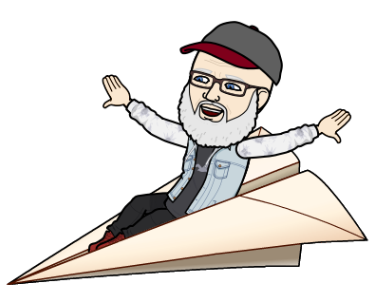 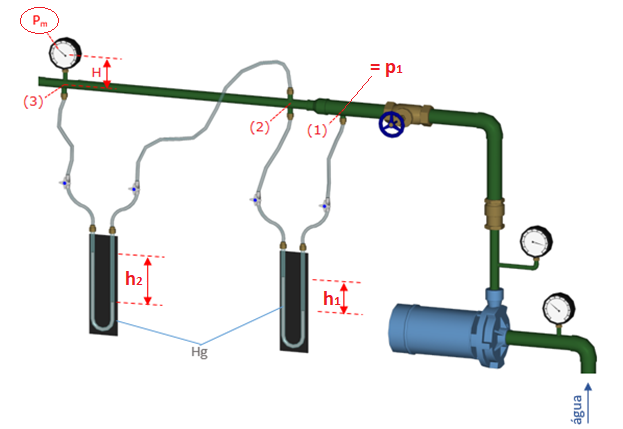 H = 105 mm
pm = 12 psi
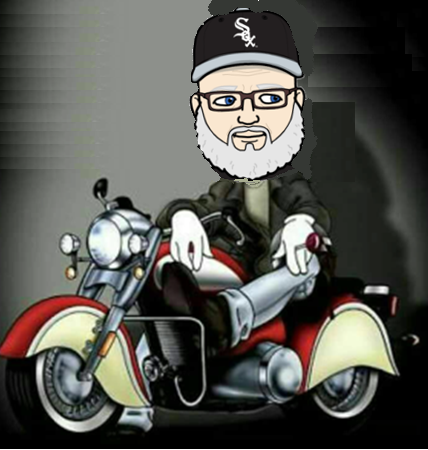 Temperatura da água 240C, portanto com ela determinamos a massa específica d’água e do mercúrio.
h1 = 160 mm
h2 = 230 mm
http://www.escoladavida.eng.br/hidraulica_I/consultas.htm
Adoto a origem no centro do manômetro metálico e pergunto, qual a pressão que tenho lá?
HIDROSTÁTICA
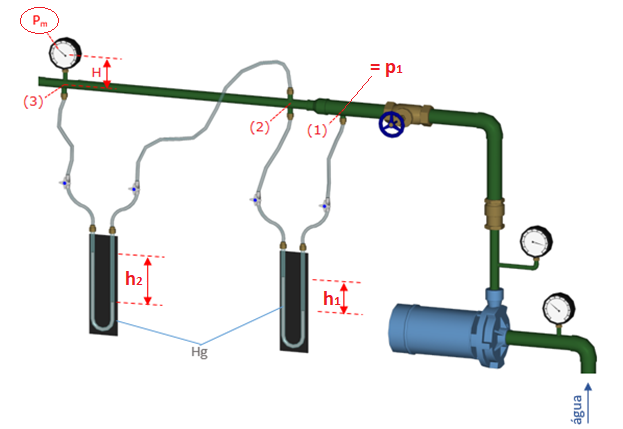 Para efetuar as contas a equação tem que ser homogênea, ou seja, todas as grandezas envolvidas devem estar no mesmo sistema de unidades, portanto, transformamos o psi para Pa:
Dado pm, H, h2, h1, 
gágua e gHg, calcule p1  
(pela hidrodinâmica)
Nosso problema de hoje e para resolvê-lo, temos que saber a vazão!
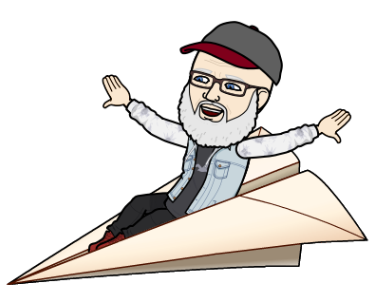 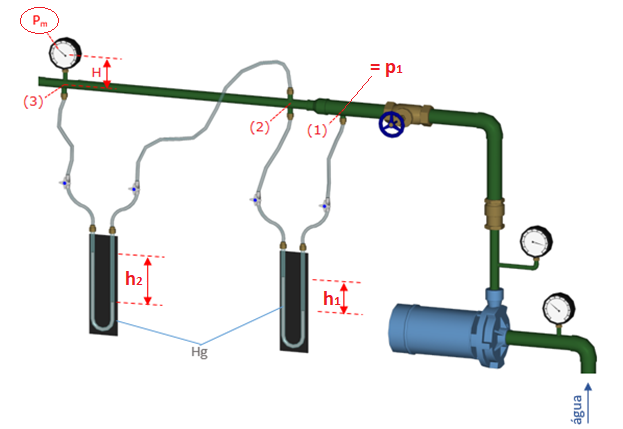 H = 105 mm
pm = 12 psi
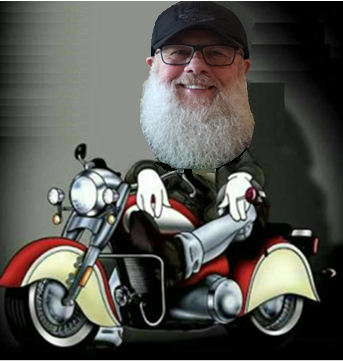 Temperatura da água 240C, portanto com ela determinamos a massa específica d’água e do mercúrio.
h1 = 160 mm
h2 = 230 mm
http://www.escoladavida.eng.br/hidraulica_I/consultas.htm
Cronometro o tempo para o Dh e obtenho Dt
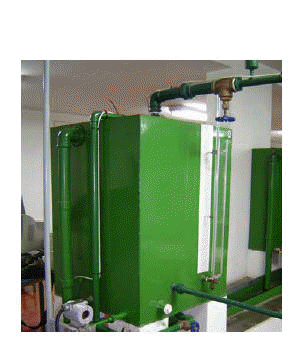 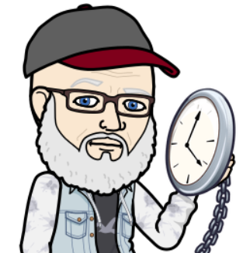 Dh
Dh = 100 mm e Dt = 19,69 s
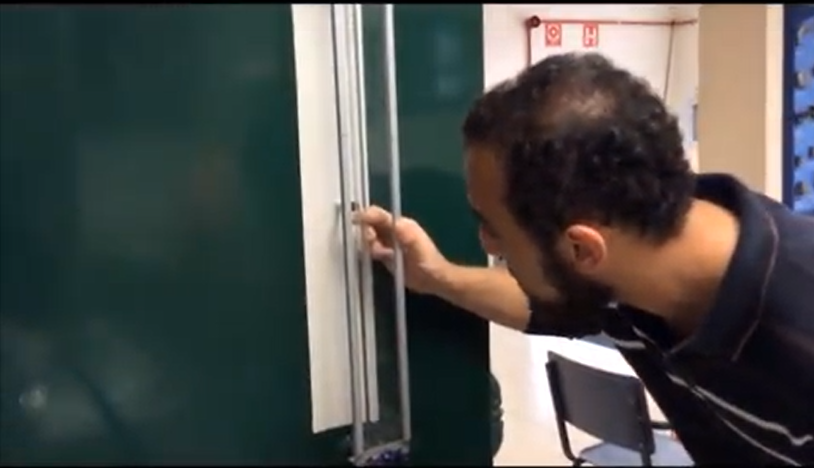 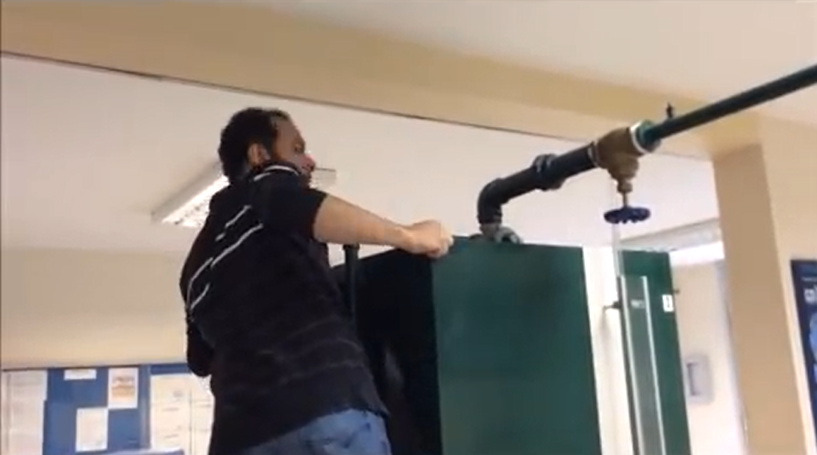 https://youtu.be/PN8hZmkQfJc
L1 = 74 cm
L2 = 73,6 cm
Equação da energia de (1) a (3):
HIDRODINÂMICA
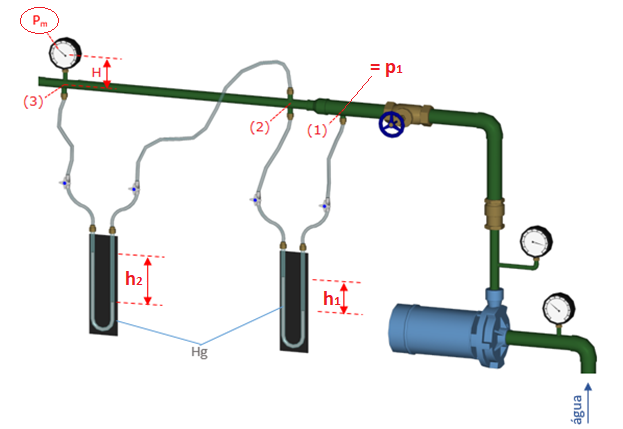 H = 105 mm
pm = 12 psi
1,5”
Adotando o PHR no eixo do tubo, temos que:
1”
h1 = 160 mm
Por outro lado, sabemos que:
h2 = 230 mm
Para especificar os coeficientes de Coriolis e as velocidades médias, temos que determinar a vazão de escoamento:
Aí, vamos achar as velocidades médias do escoamento, para isso, lembramos que os tubos são de aço 40, respectivamente com diâmetros nominais de 1,5” e 1”, consultamos a norma ANSI B3610:
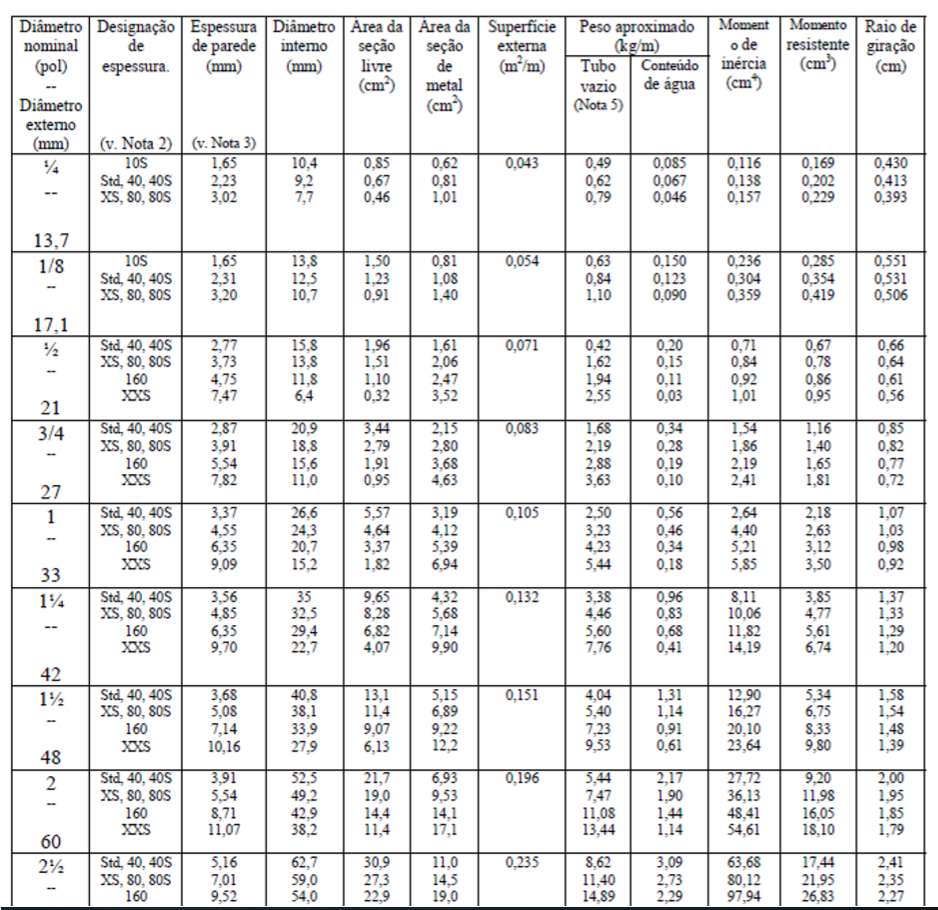 Norma para o aço
ANSI B3610
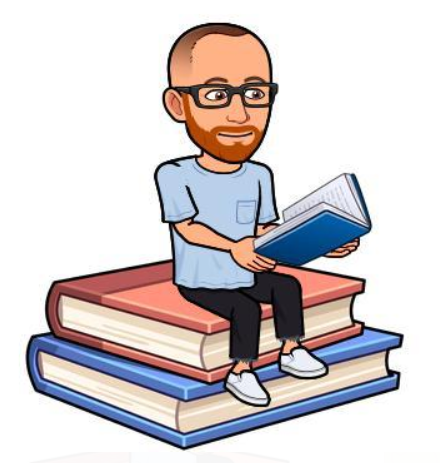 HIDRODINÂMICA
Calculamos as velocidades médias do escoamento:
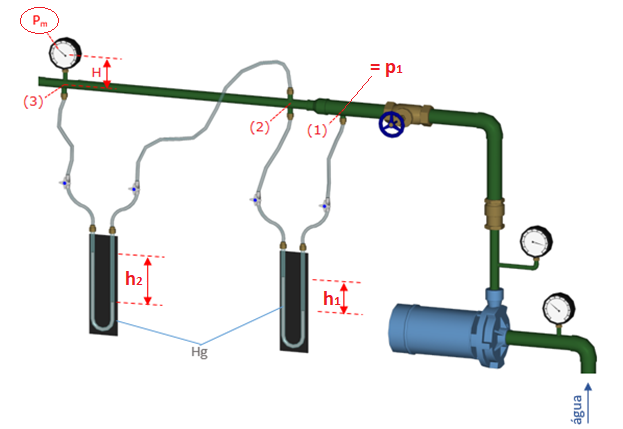 Para especificarmos os coeficientes de Coriolis, calculamos os números de Reynolds, foi optar em calcular na seção 1, já que na seção (3) ele é maior ainda:
Portanto, para a determinação da pressão p1, temos que antes determinar as perdas de 1 até 2 e de 2 até 3.
Equação da energia de (2) a (3):
HIDRODINÂMICA
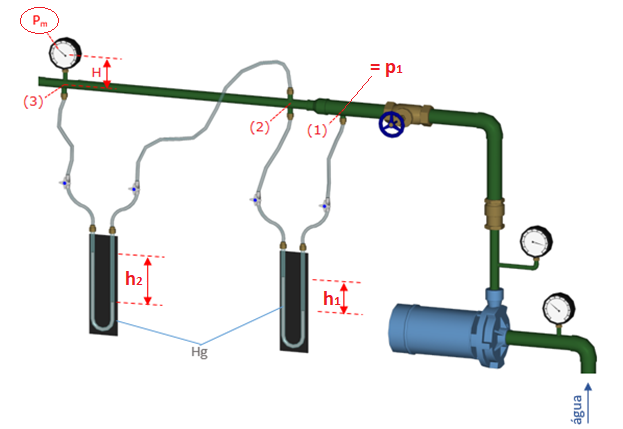 Equação manométrica de (2) a (3):
h2 = 230 mm
Equação da energia de (1) a (2):
Temos que achar p1 – p2
HIDRODINÂMICA
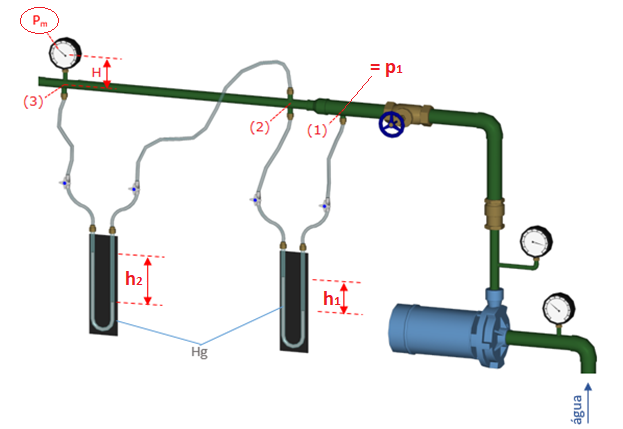 Equação manométrica de (1) a (2):
h1 = 160 mm
Diferença desprezível
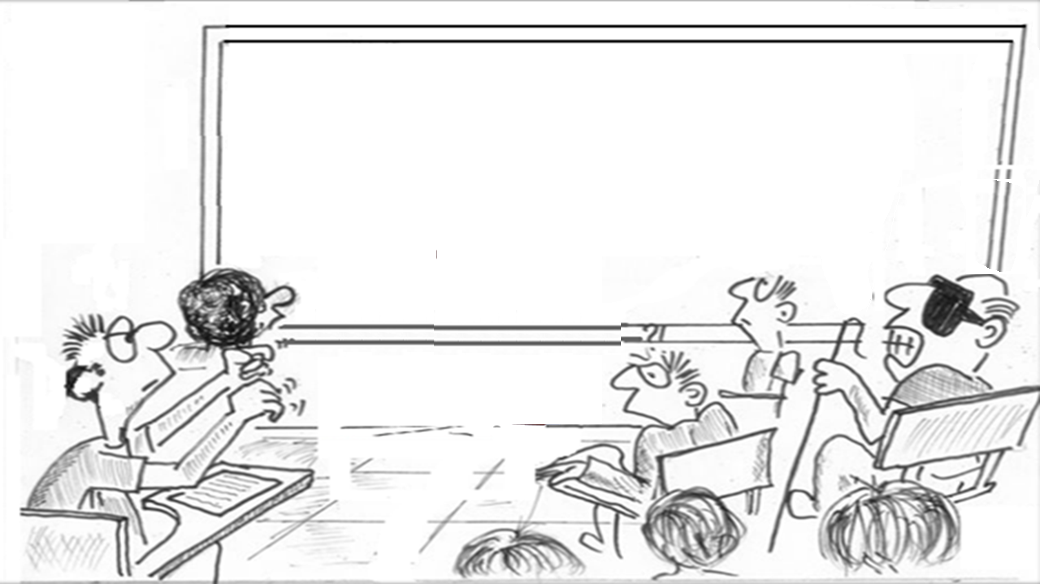 REFLEXÕES SOBRE AS PERDAS CALCULADAS
 
Considerando os comprimentos, podemos afirmar que em relação ao comprimento total da bancada, temos: L1-2 desprezível; L2-3 não desprezível. Já em relação as áreas das seções: A1 é diferente de A2 e a partir daí a área fica constante.
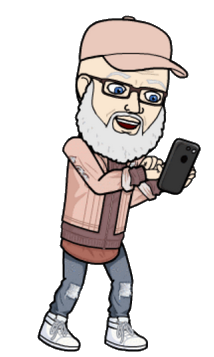 Está parecendo que existem dois tipos de perda de carga!
Isso mesmo!
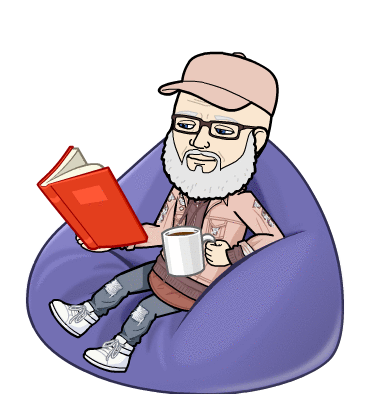 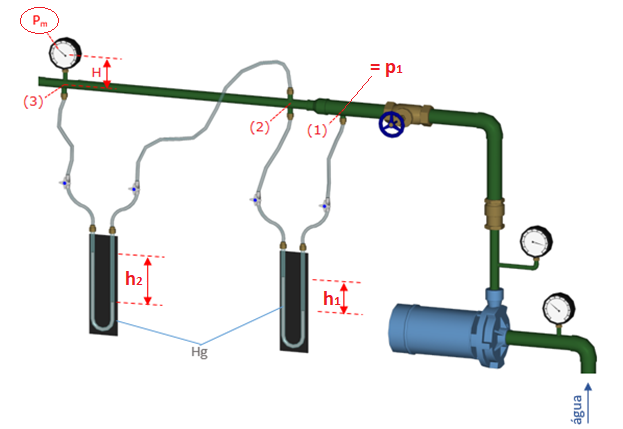 Agora ficou claro porque iniciamos resolvendo os exercícios anteriores com dados experimentais, vamos revê-los na bancada:
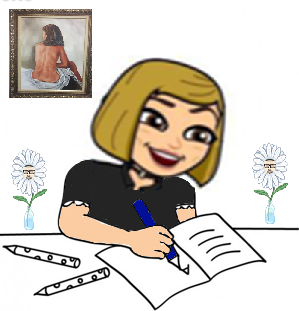 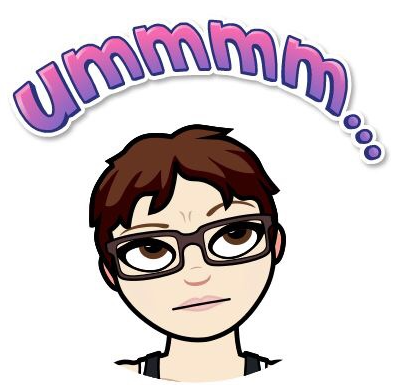 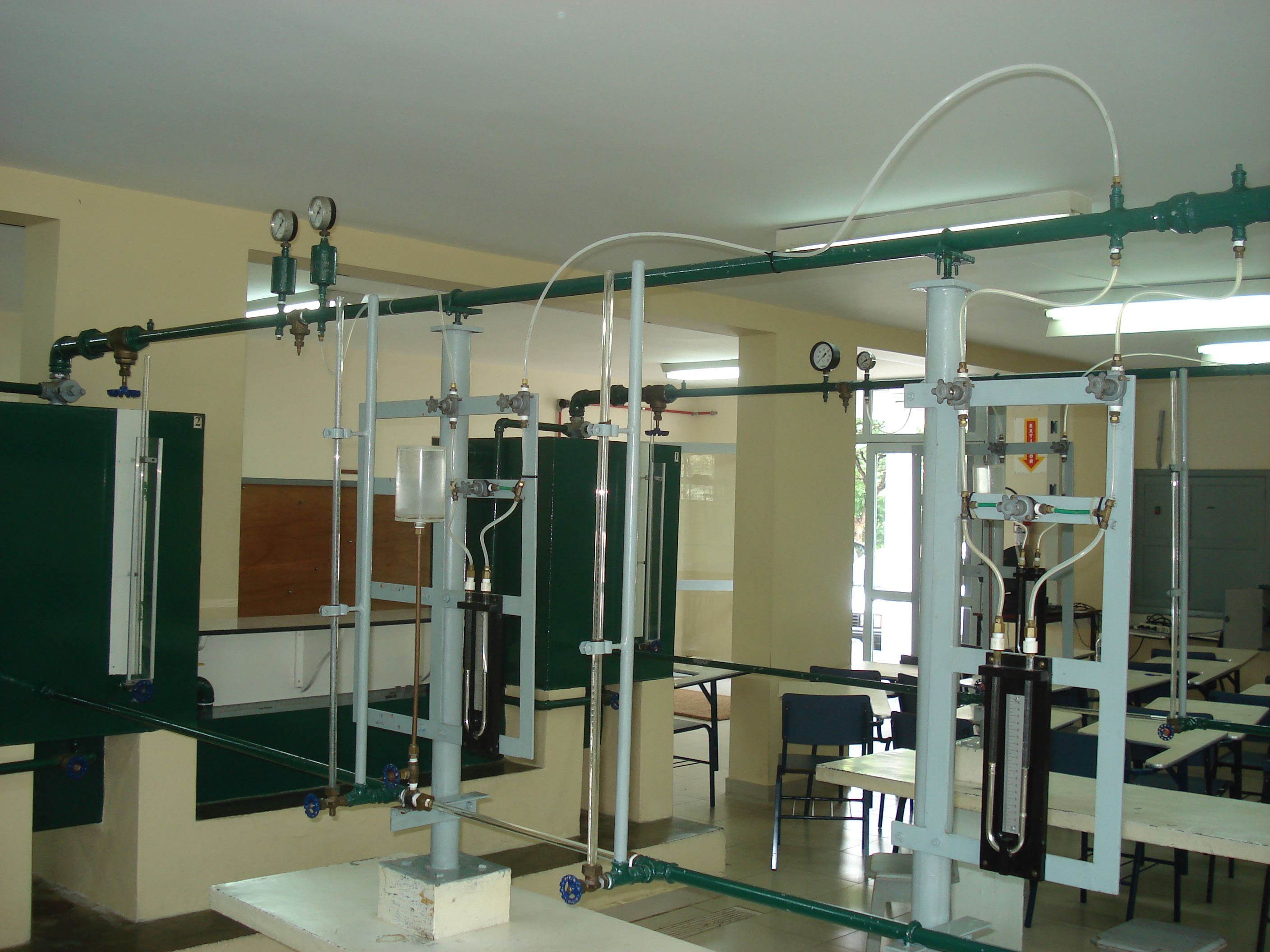 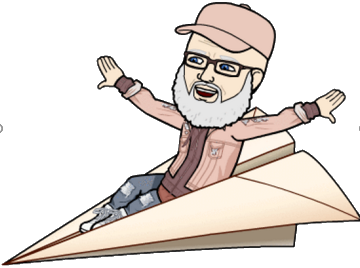 Hp1-2 = hf1-2
(1)
(2)
A perda no tubo com área constante e comprimento não desprezível é a perda de carga distribuída, no nosso curso representada por hf, é devido a viscosidade do fluido e/ou a rugosidade do tubo.
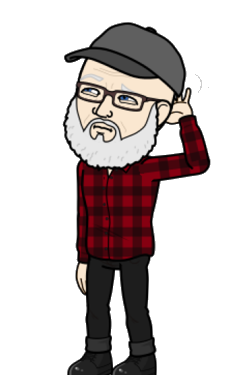 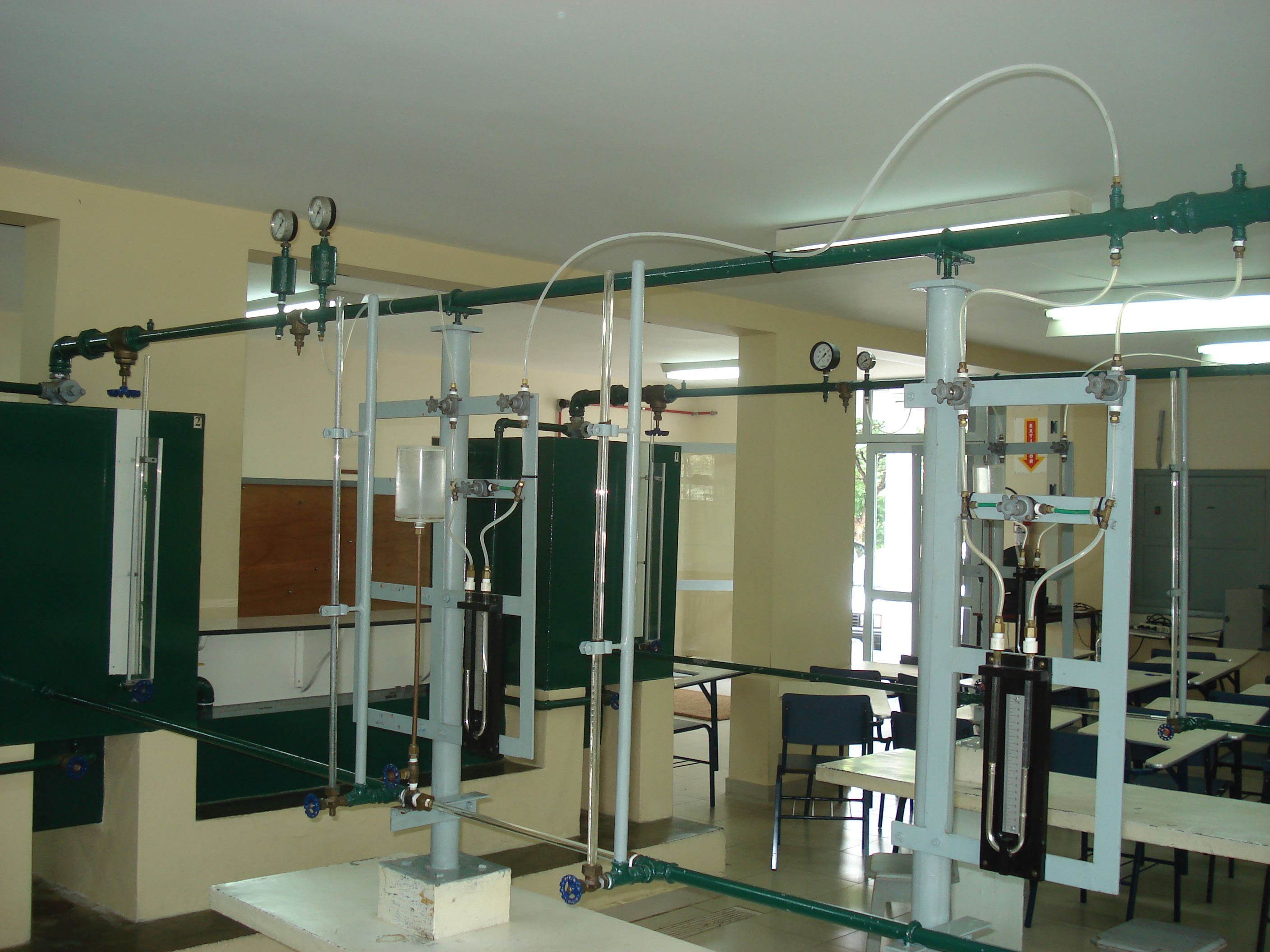 Hp1-2 = hs1-2 e Hp3-4 = hs3-4
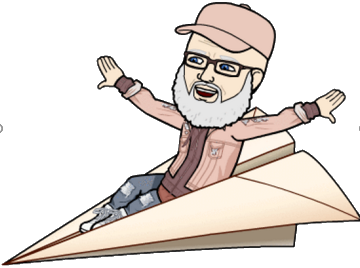 (1)
(2)
(3)
(4)
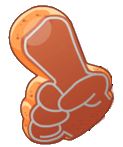 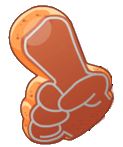 Já os trechos com comprimentos desprezíveis e onde temos presença de acessório hidráulico, mudança de seção ou direção, ocorre a perda singular ou localizada, que no nosso curso representamos por hs
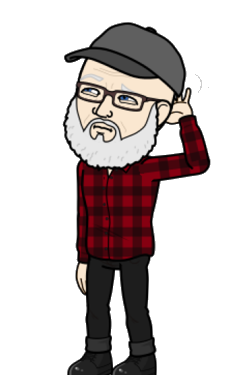 Para projetos não podemos usar os procedimentos mostrados até agora, já que ainda a instalação não existe fisicamente e aí como fazemos?
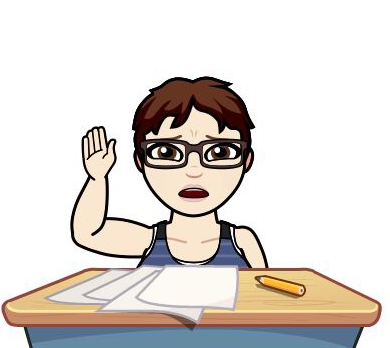 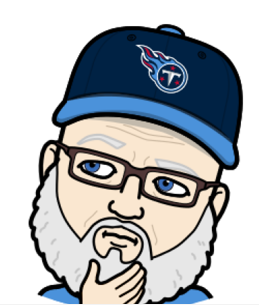 Recorremos as equações empíricas!
Sim, iniciamos com a perda de carga distribuída (hf)
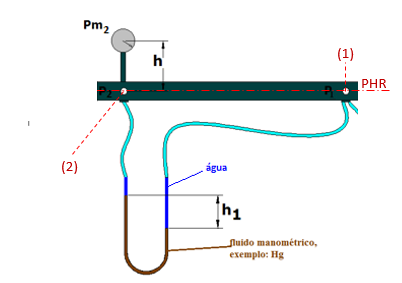 Vamos começar?
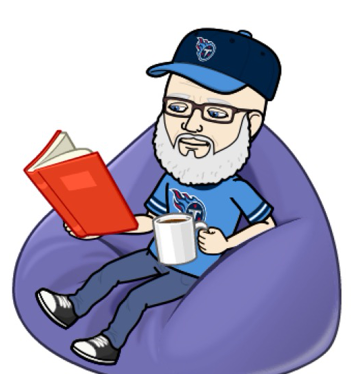 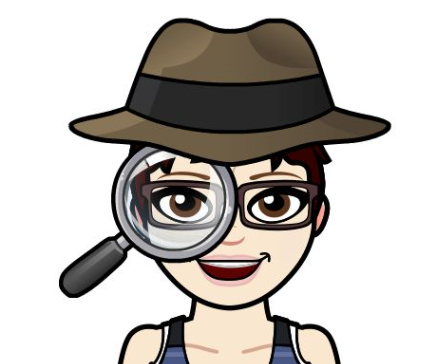 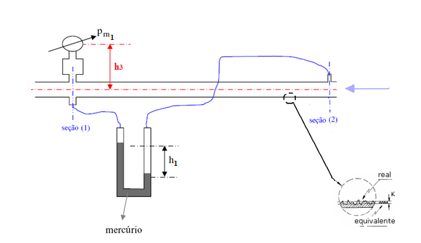 Esta perda ocorre devido a viscosidade do fluido e as rugosidades internas das paredes!
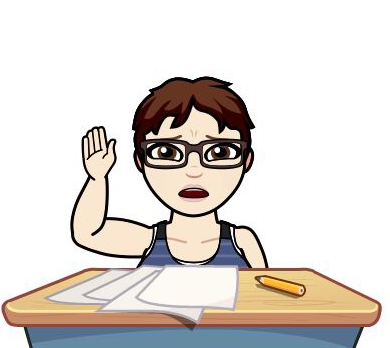 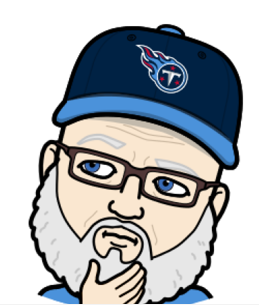 Isso mesmo e não podemos esquecer que estas aumentam com o tempo e originam uma diminuição da vazão !
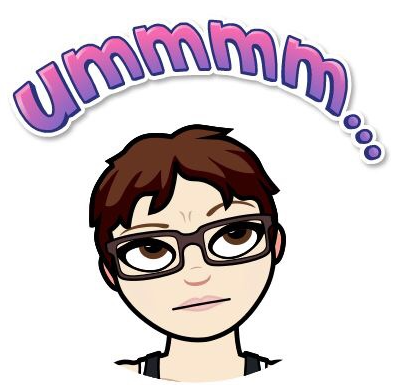 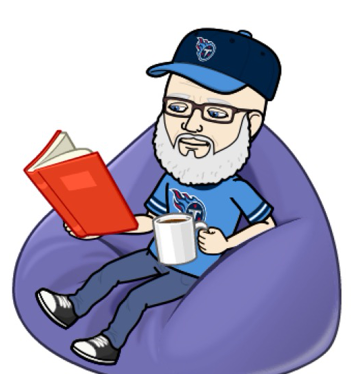 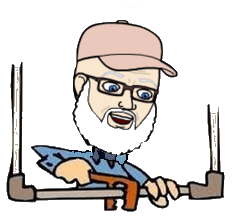 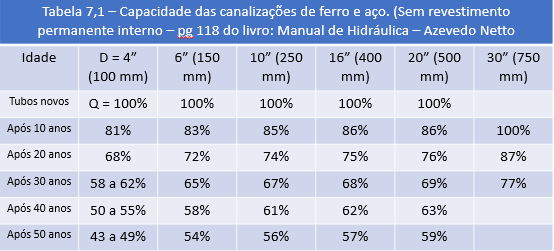 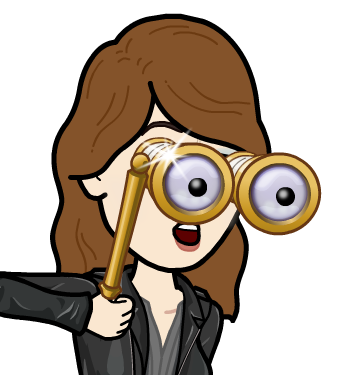 O que isso acarreta?
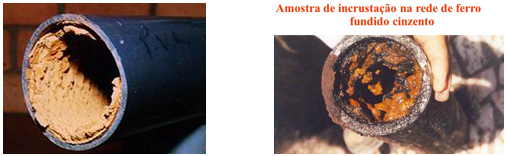 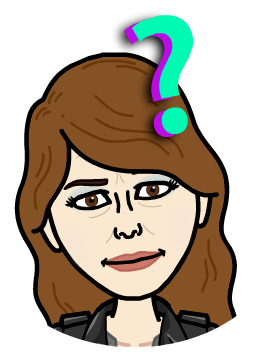 E no tubo liso não ocorrem a perda distribuída?
Como calcular a perda devido a viscosidade dos fluidos e a rugosidade dos tubos, ou seja, a perda distribuída, também denominada de perda continua?
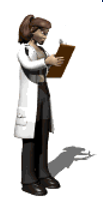 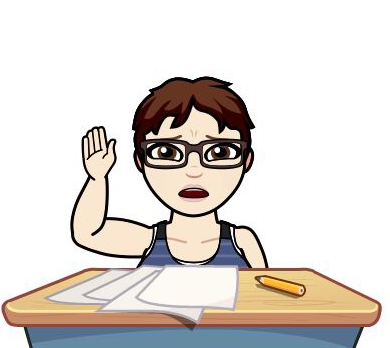 Também ocorrem!
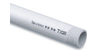 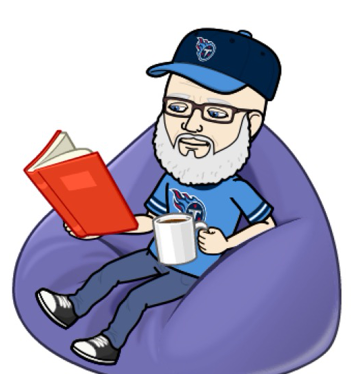 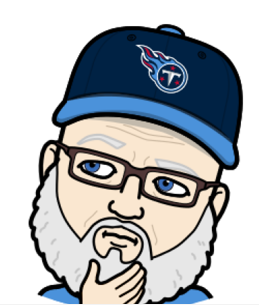 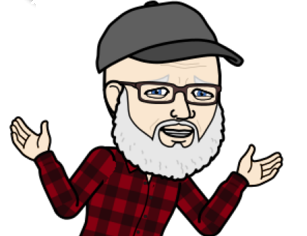 Existem várias maneiras para este cálculo, nesta aula apresento o seu cálculo pela fórmula universal, também denominada de fórmula de Darcy Weisbach
Vamos aprender fazendo, resolvam os próximos problemas!
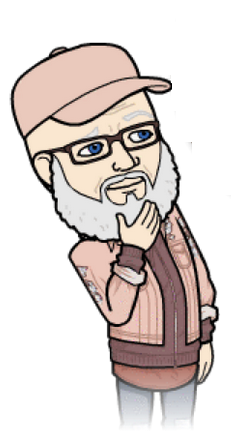 A fórmula universal uma das mais empregadas na indústria, pois pode ser utilizada para qualquer tipo de líquido (fluido incompressível) e para tubulações de qualquer diâmetro e material
21
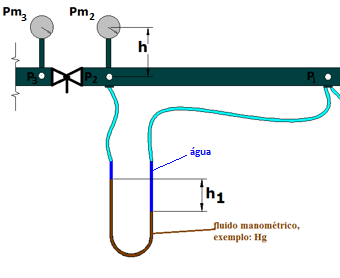 L1-2
Considerando a perda calculada de (2) a (3), especifique o coeficiente de perda de carga distribuída experimental neste tubo.
DN = 1”
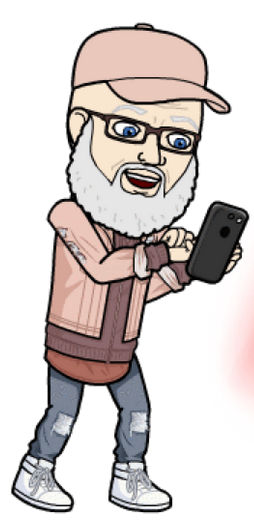 (2)
(3)
Dados:
2
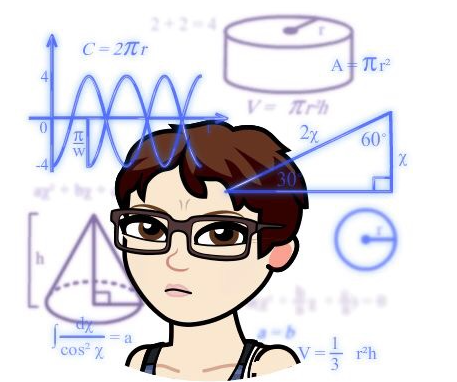 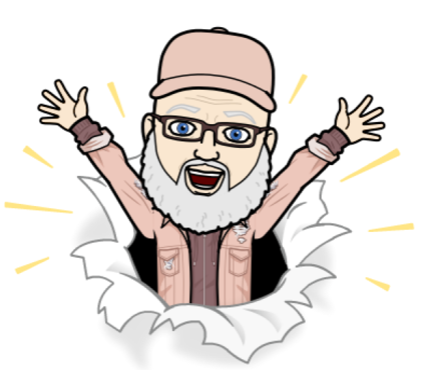 Vamos aprender fazendo!
Como trata-se de um tubo de seção transversal circular e forçada, podemos reescrever a fórmula universal.
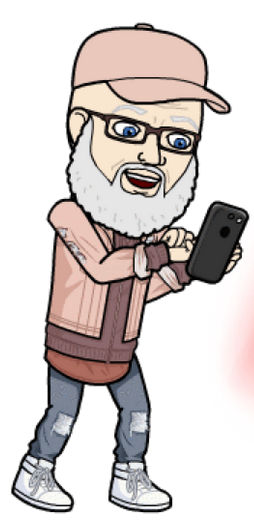 Legal, esse eu entendi!
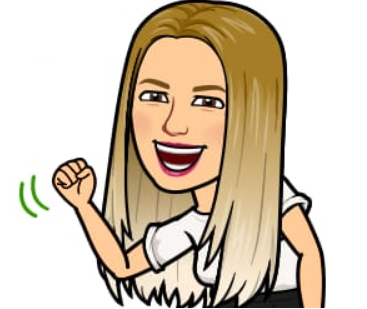 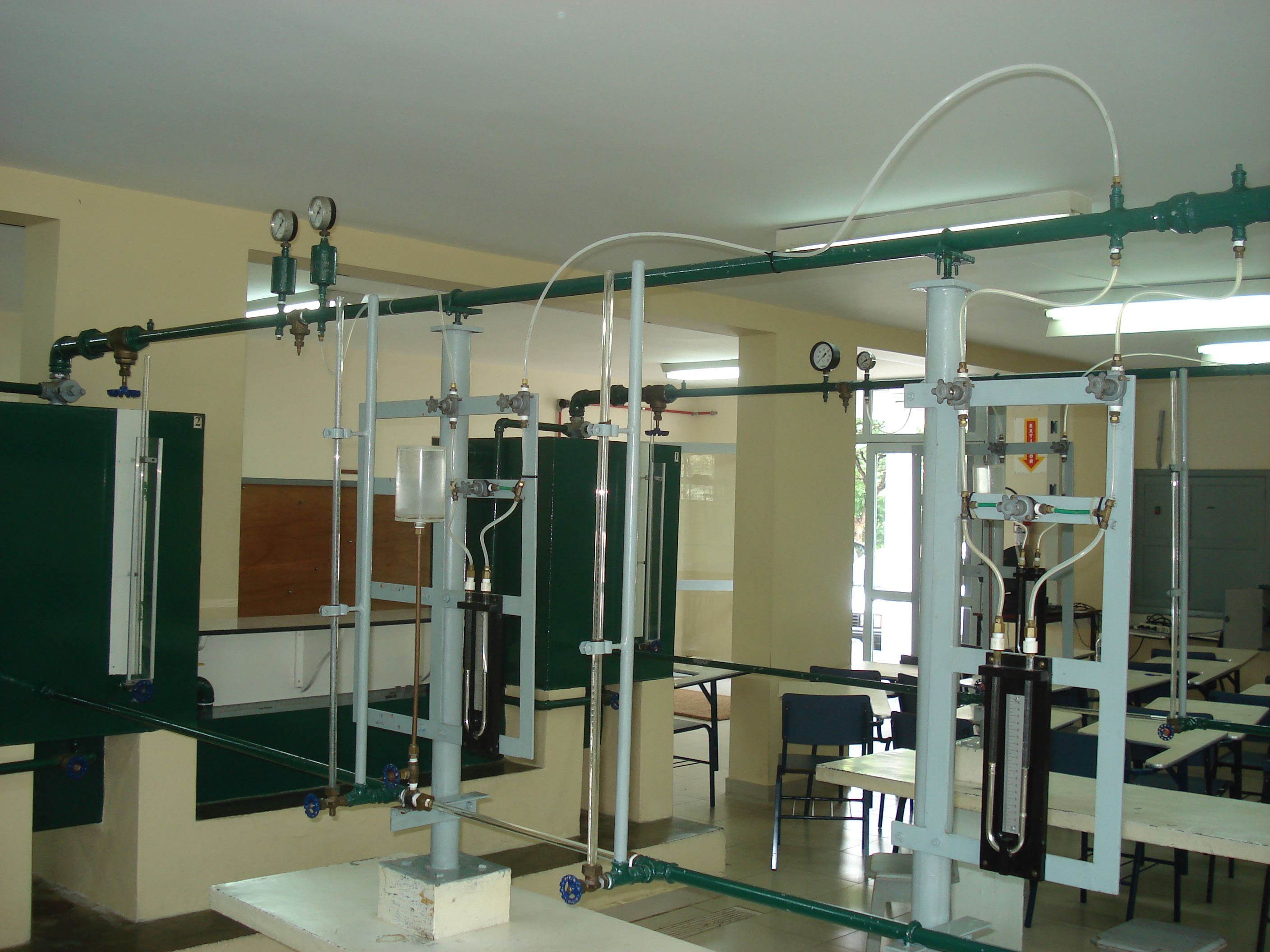 (0)
(1)
(2)
(3)
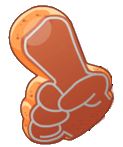 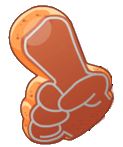 E como calcular as perdas localizadas, ou singulares (hs)?
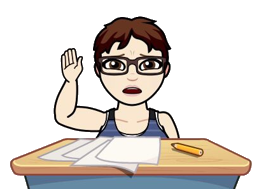 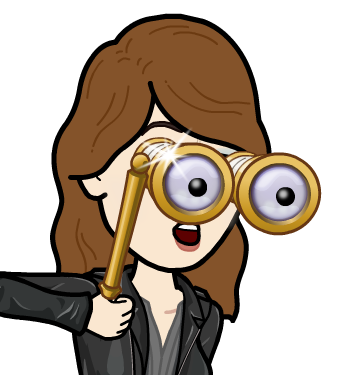 Uma das possibilidades é pela equação a seguir:
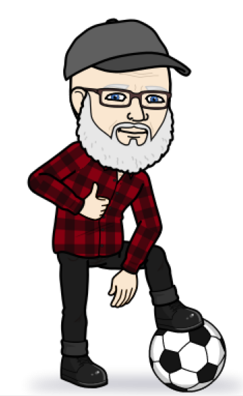 22
Considerando a perda calculada de (1) a (2), especifique o coeficiente de perda de carga singular para redução.
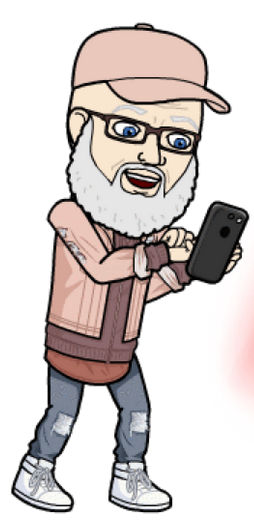 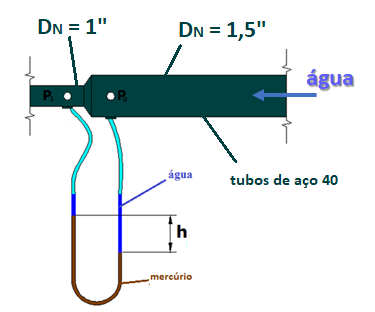 Dados:
1
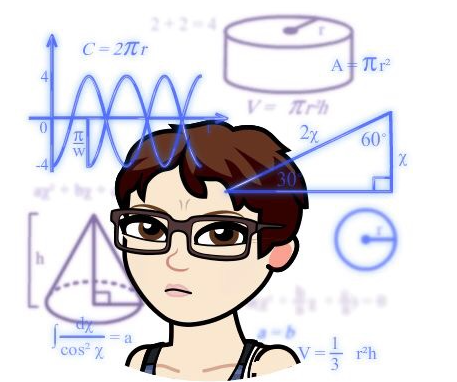 Importante: sempre que houver duas velocidades, usamos a velocidade média MAIOR!
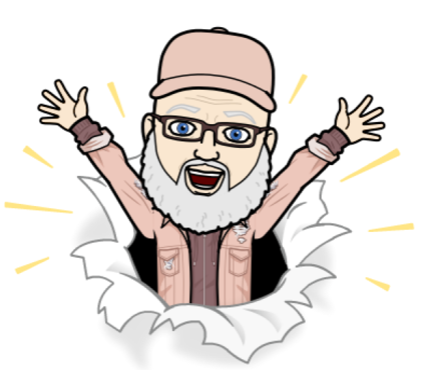 É dessa maneira que determinamos, tanto as perdas de carga, como os coeficientes de perda de carga experimentalmente e são estas experiências que inspiram as criações das fórmulas empíricas!
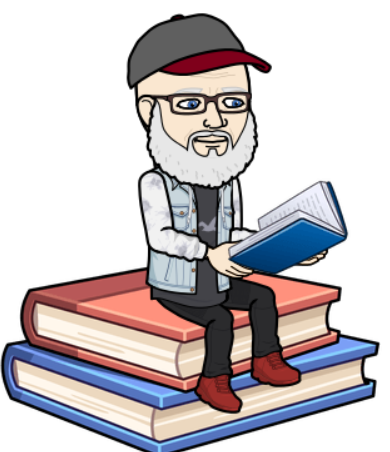 No desenvolvimento de projetos não conseguiremos achar o coeficiente de perda de carga distribuída (f), nem o coeficiente de perda de carga singular experimentalmente, como iremos determina-los?
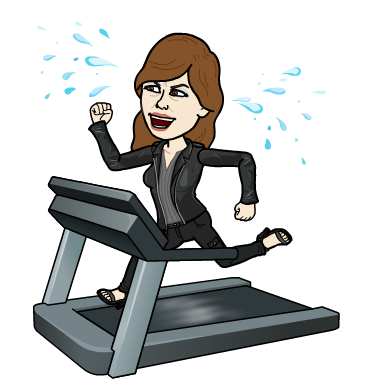 Se você consultar referências ligadas ao assunto, elas vão indicar várias possibilidades, aqui eu vou trabalhar com a minha página da web para determinação dos f e dos demais coeficientes.
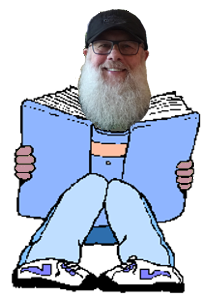 http://www.escoladavida.eng.br/hidraulica_I/consultas.htm
CLICAR EM:
Determinação do f, por Haaland, Swamee e Jain, Churchill e planilha
Irá abrir uma planilha Excel com esta, sendo que de princípio ela vale para água até 400 C, não sendo água, ou sendo outro fluido, a viscosidade, a massa específica e a viscosidade cinemática devem ser inseridas digitando.
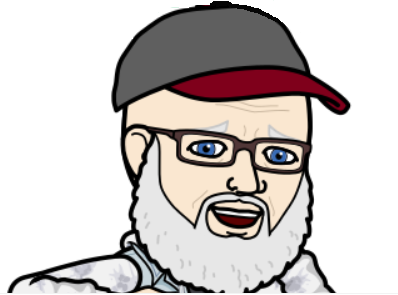 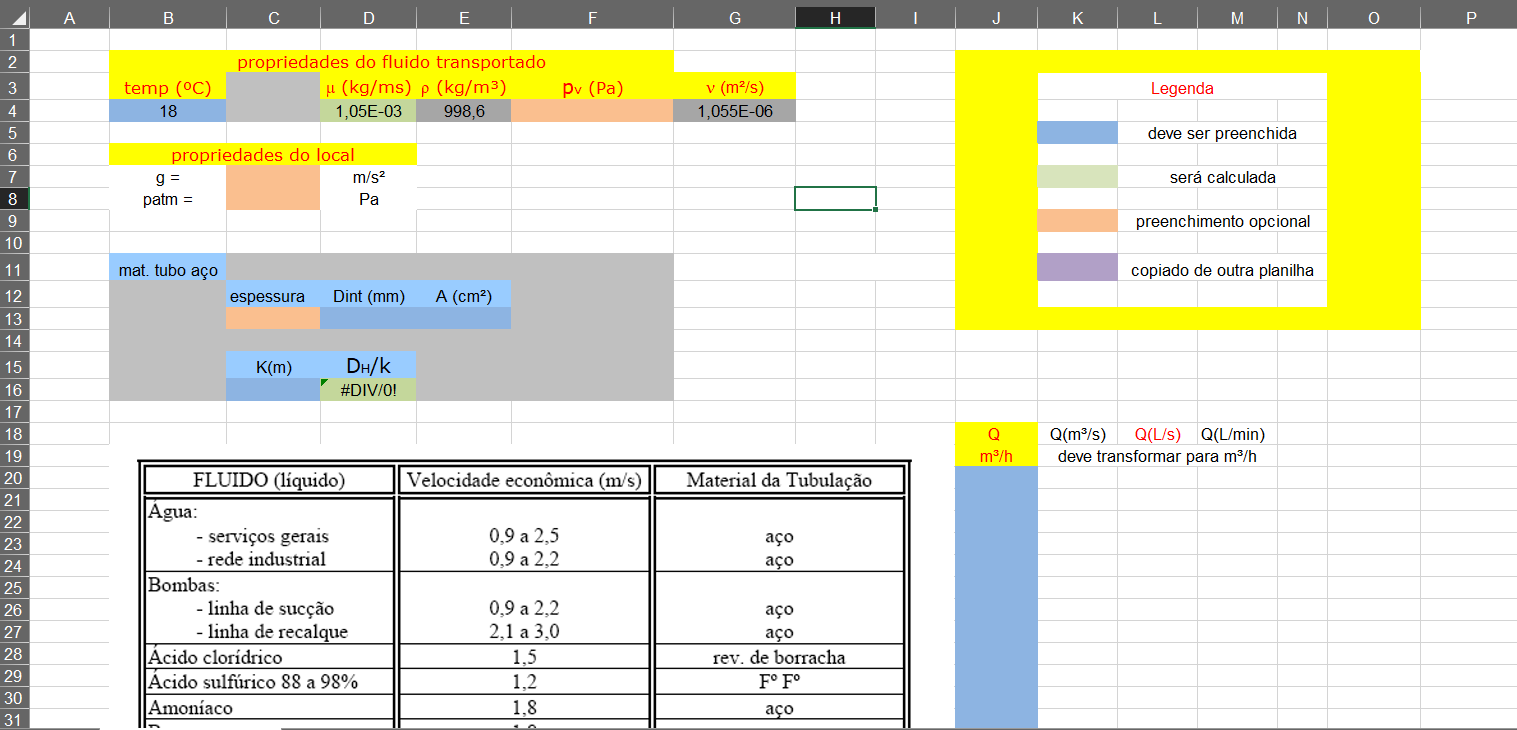 Em seguida você vai digitar o diâmetro interno e a área da seção livre.
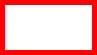 Digitamos a rugosidade equivalente
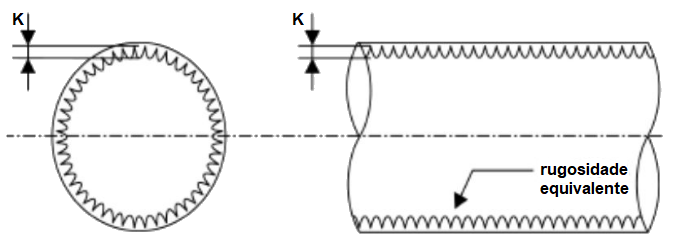 Digitamos a vazão em m³/h
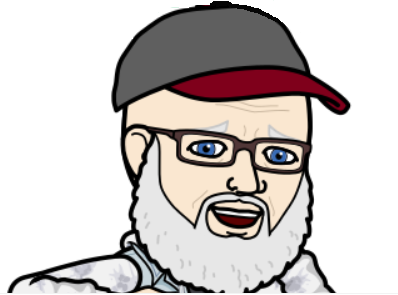 Clicamos na aba de comparação_f e temos as opções a seguir:
Exemplos:
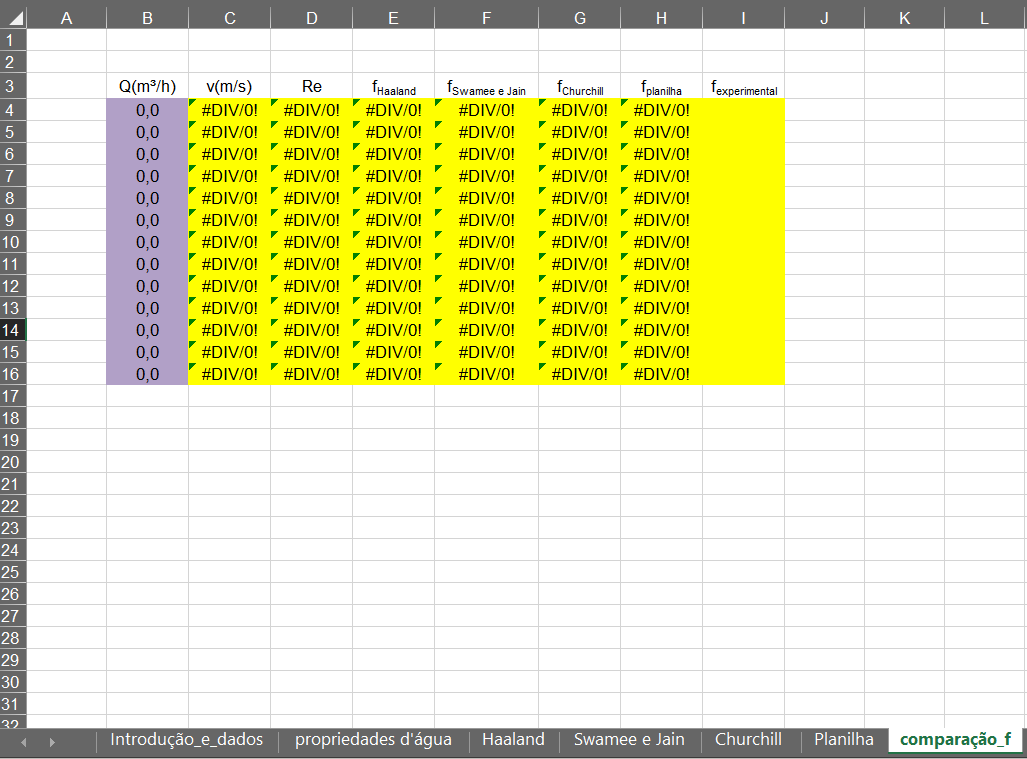 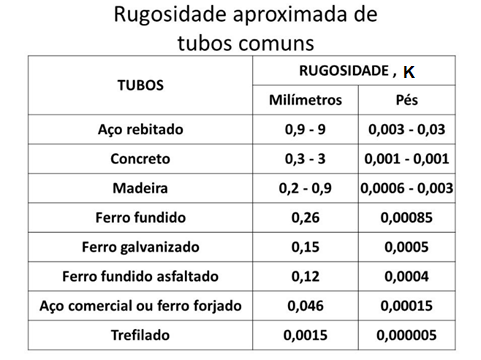 Não esqueça que para escoamento Laminar não precisamos da planilha:
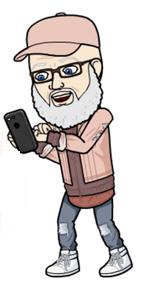 Valores do coeficiente KS, para os elementos mais comuns das canalizações, são apresentados na tabela a seguir:
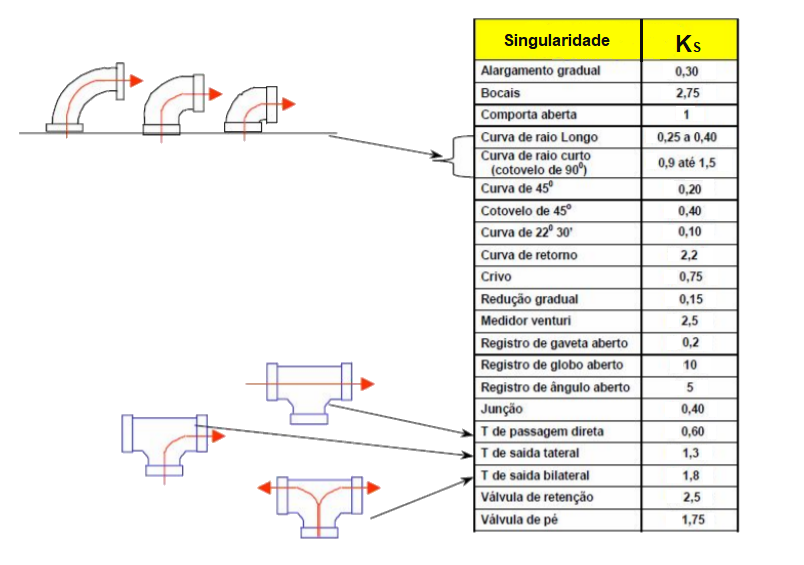 Apenas um exemplo:
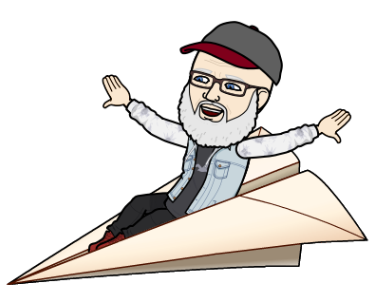 Outras fontes devem ser consultadas e sempre que possível, considere os valores fornecidos pelo fabricante da singularidade. Os valores da Tupy e da MIPEL, podem ser acessados na página:
http://www.escoladavida.eng.br/hidraulica_I/consultas.htm
Para projetos é mais comum trabalharmos com os comprimentos equivalentes (Leq)
Outras fontes devem ser consultadas e sempre que possível, considere os valores fornecidos pelo fabricante da singularidade. Os valores da Tupy e da MIPEL, podem ser acessados na página:
Exemplo de valores de comprimentos equivalentes:
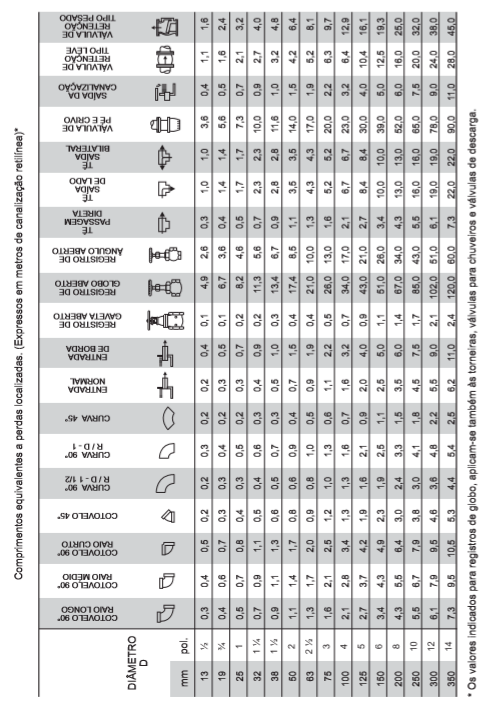 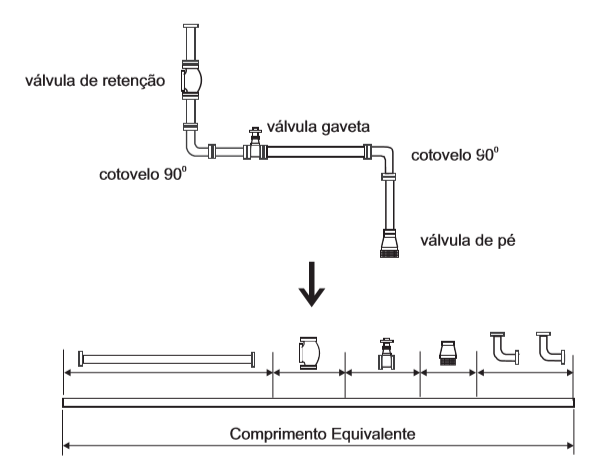 http://www.escoladavida.eng.br/hidraulica_I/consultas.htm
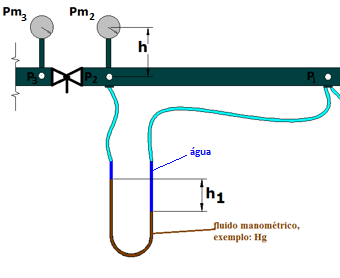 23
L1-2
Considerando o trecho de (2) a (3), calcule a perda de carga distribuída neste trecho.
DN = 1”
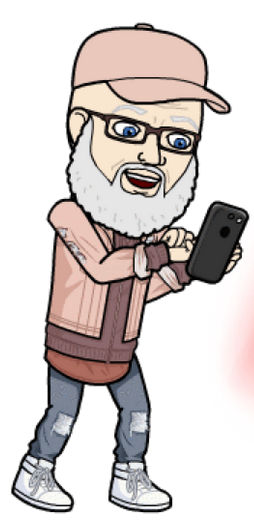 (2)
Dados:
(3)
2
Recorremos a fórmula universal
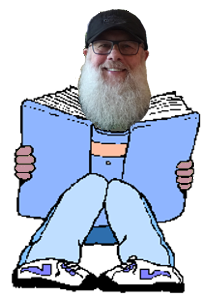 Conduto de seção circular e forçado:
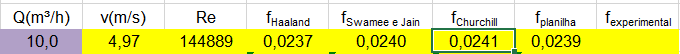 Obtivemos f = 0,0241
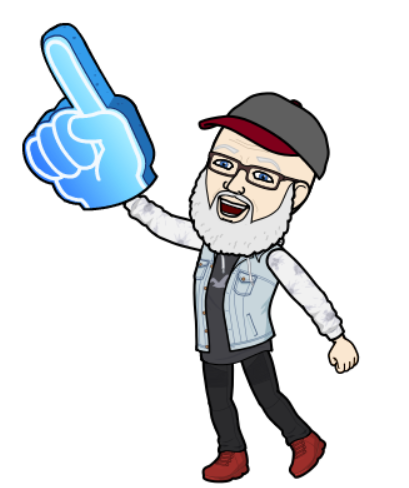 Com o coeficiente de perda de carga distribuída, podemos calcular a perda de carga distribuída no trecho.
O valor obtido com os dados do laboratório foi 2,892 m, cerca de 20,5% maior e está coerente já que a tubulação da bancada não é nova, tem cerca de 20 anos, com o envelhecimento ocorre a alteração na rugosidade e em consequência um aumento da perda de carga.